Сатурн. Характеристика
Сатурн
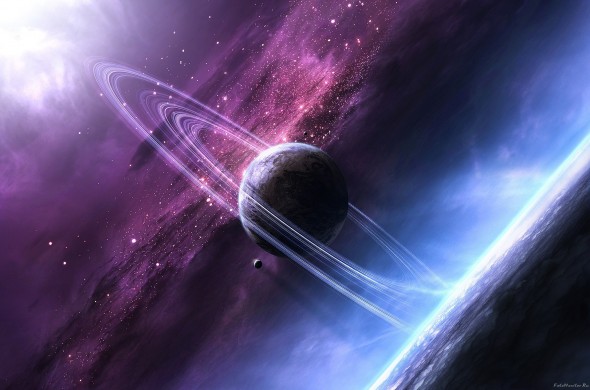 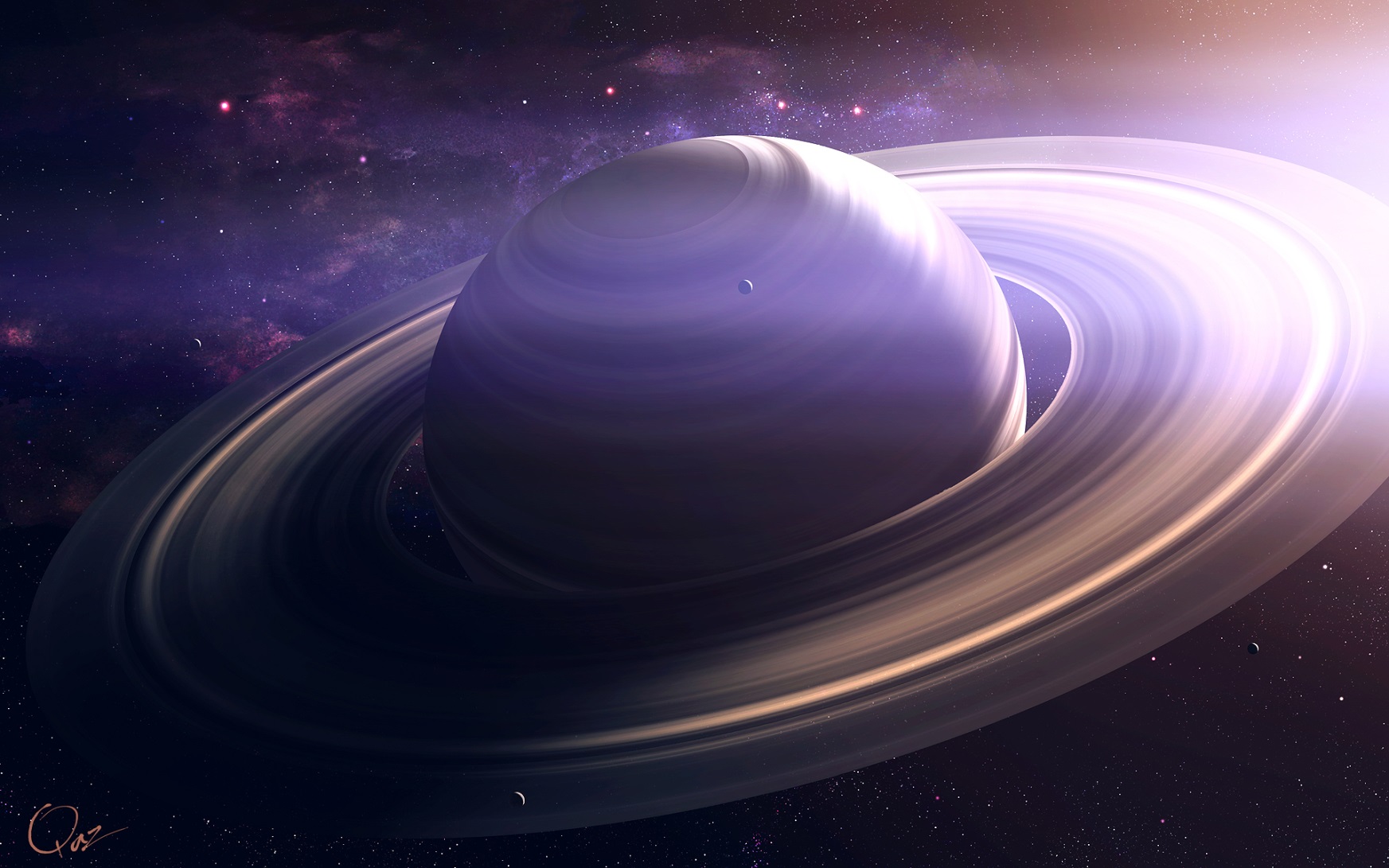 Сатурн. Атмосфера
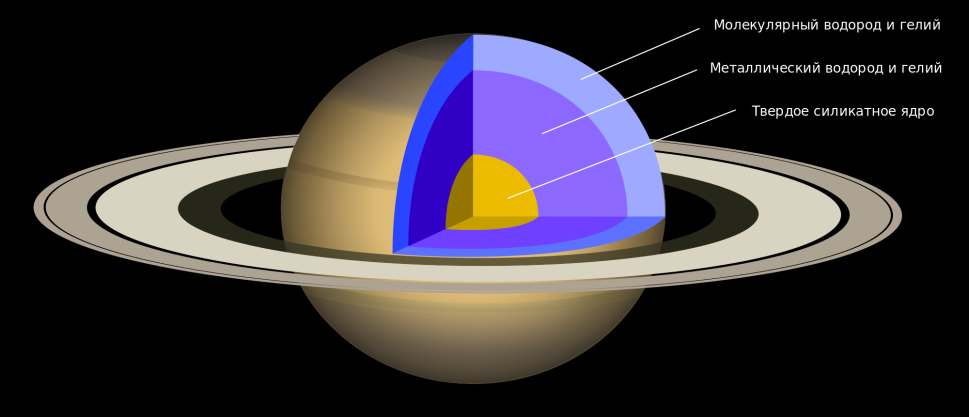 Сатурн і Сонце
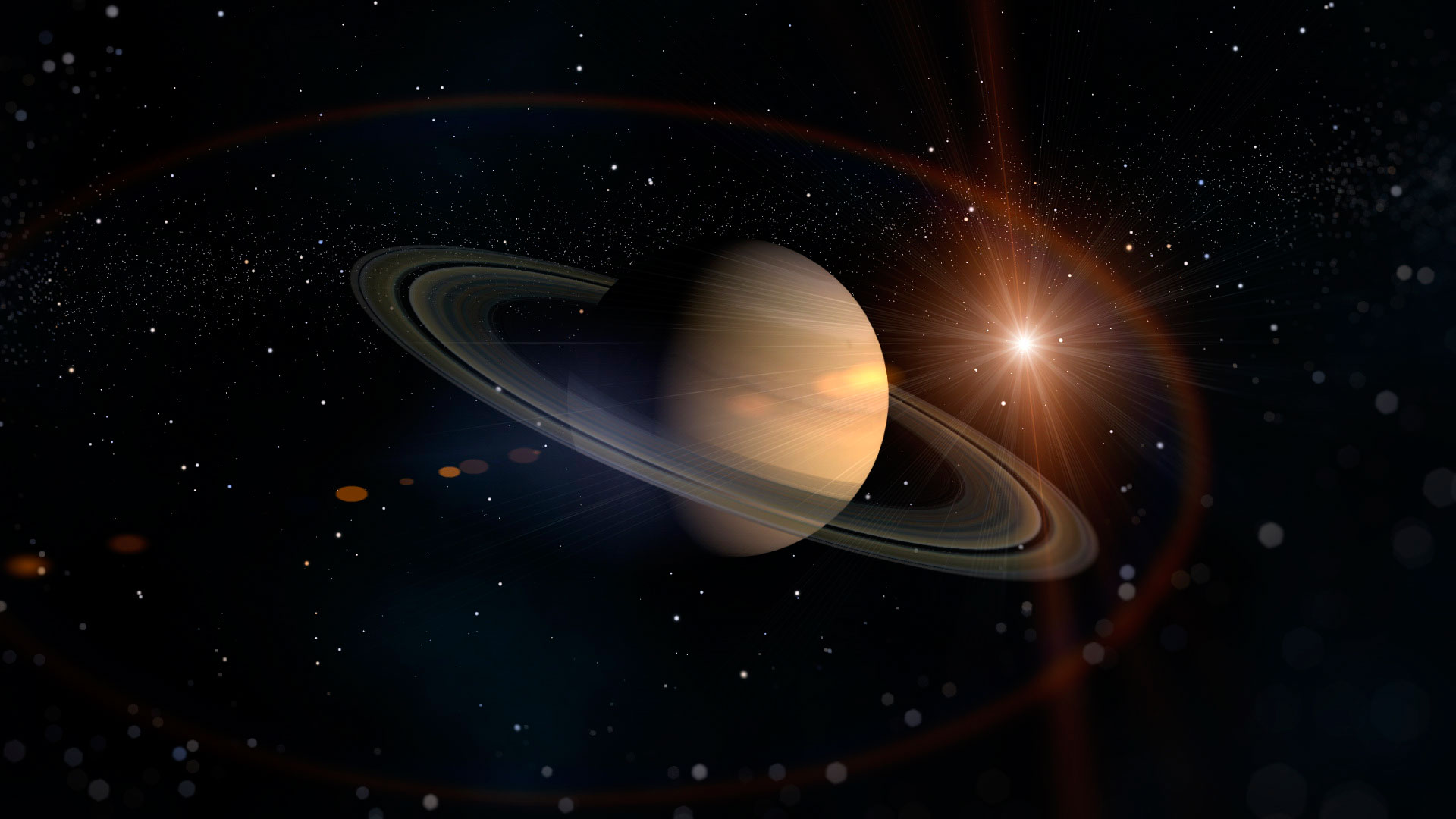 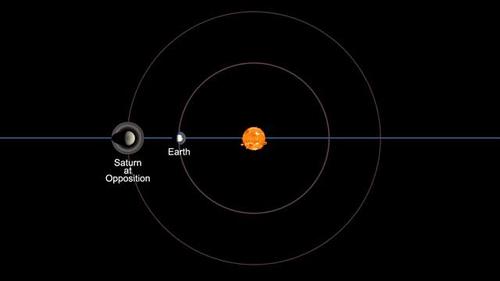 Сатурн. Магнітне поле
Сатурн. Кільця
Орбітальні характеристики
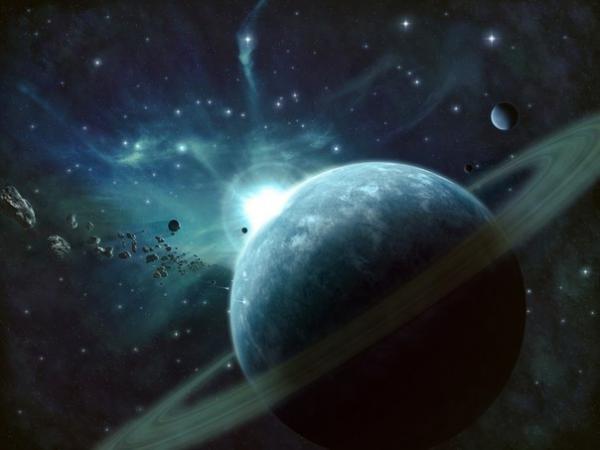 Фізичні характеристики
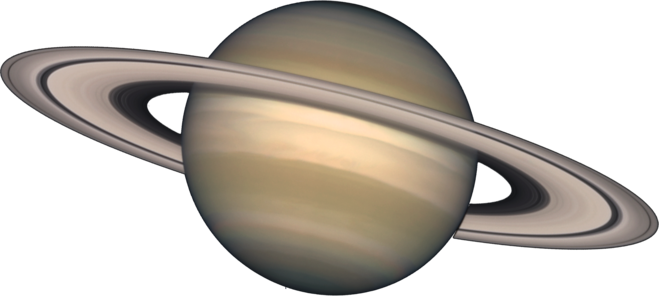